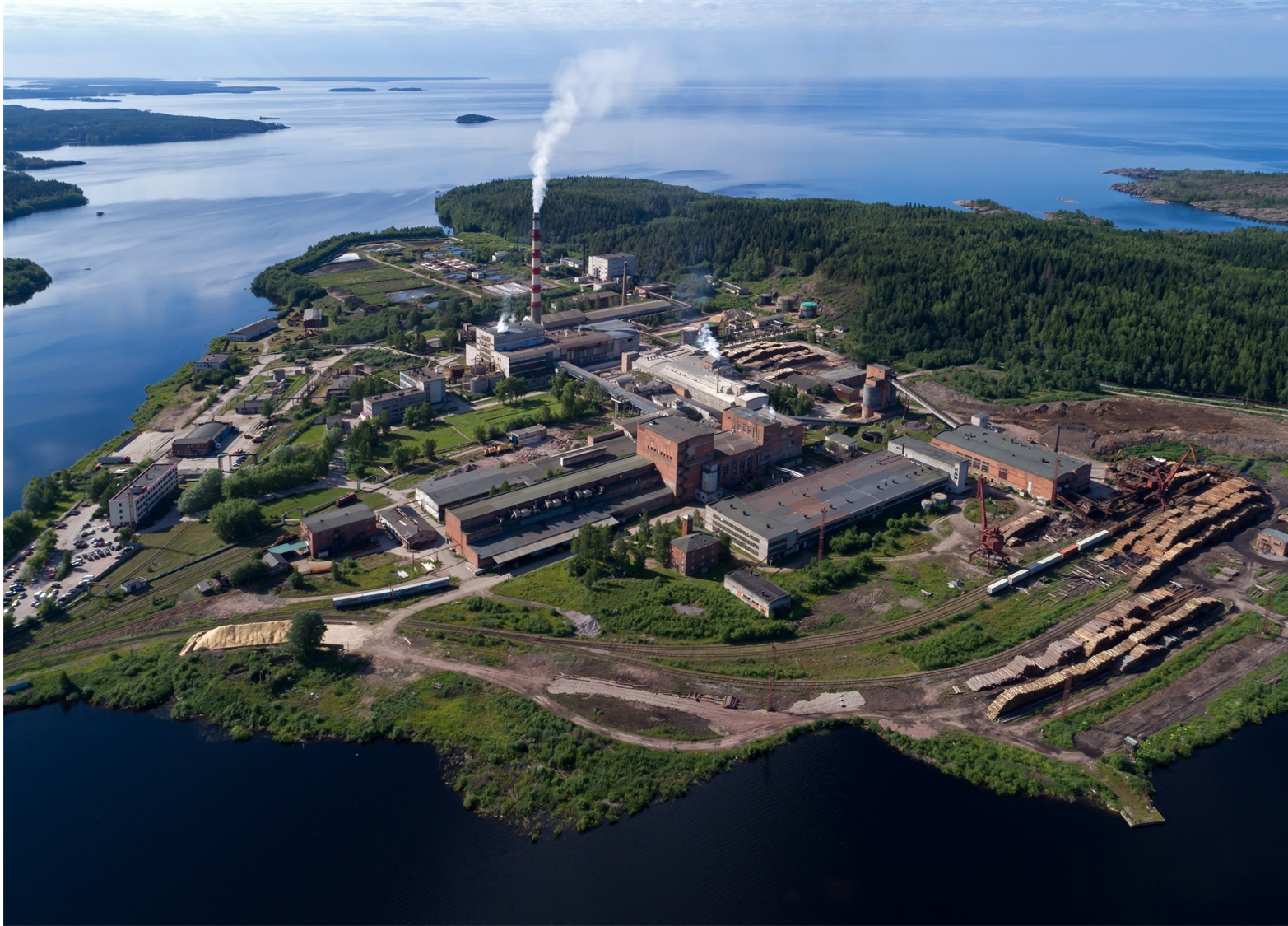 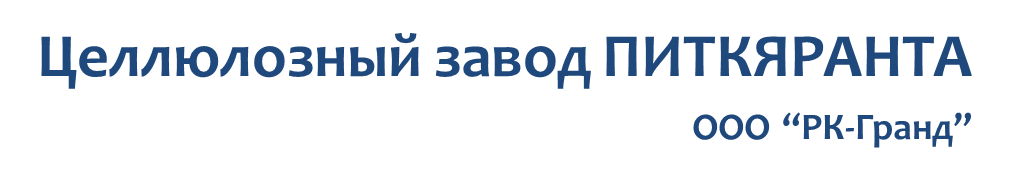 Организация обучения по охране труда в «ООО РК-Гранд». Опыт и практика.
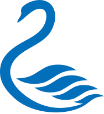 Организация обучения работников предприятия
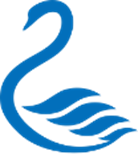 В марте 2023 года ООО «РК-Гранд» прошел регистрацию в реестре индивидуальных предпринимателей и юридических лиц, осуществляющих деятельность по обучению своих сотрудников вопросам охраны труда.

В штате нашего предприятия 45 специалистов, привлекаемые для проведения обучения, которые прошли внеплановое обучение в учебном центре.
Организация обучения работников предприятия
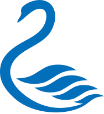 Все вновь принятые работники на предприятии проходят, в кабинете отдела охраны труда, вводный инструктаж, с регистрацией в журнале вводных инструктажей, с выдачей удостоверения по охране труда.

В первый рабочий день работник проходит первичный инструктаж на рабочем месте, с регистрацией в журнале инструктажей. Далее, на основании внутрицехового распоряжения назначается обучение требованиям охраны труда, с указанием программ обучения и назначением руководителя обучения
Обучение требованиям охраны труда на рабочем месте
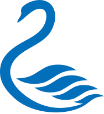 Обучение работников проходит согласно разработанной программе обучения по каждой профессии. 

Программы обучения пересматриваются ежегодно, перед проведением ежегодного обучения.
Обучение требованиям охраны труда на рабочем месте
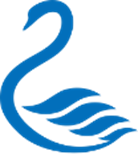 Учет пройденного
 материала
Журнал регистрации обучения
 по охране труда
Во время проведения обучения заводится журнал регистрации обучения, где фиксируется:
сведения об учащихся
учет посещаемости
учет пройденного материала, в том числе оказания первой помощи пострадавшим и применение СИЗ с практическими занятиями.

После проверки знаний прикрепляется протокол проверки знаний.
Данный журнал хранится на предприятии в течении пяти лет
Обучение требованиям охраны труда на рабочем месте
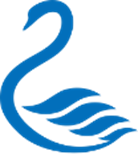 Во время обучения сотрудники предприятия проходят обучение по программе оказания первой помощи пострадавшим, на базе медицинского поста. С регистрацией в журнале  обучения по охране труда
Обучение требованиям охраны труда на рабочем месте
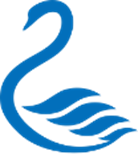 Страховочная привязь
Респираторы, противогазы, в т.ч. шланговый и самоспасатели
Также сотрудники проходят обучение по использованию (применению) средств индивидуальной защиты, для которых требуются практические навыки.
Проверка знаний после прохождения обучения по охране труда
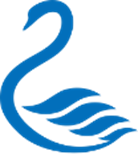 После прохождения обучения по охране труда, проходит проверка знаний обучающегося по разработанным тестам или билетам для каждой профессии. В состав комиссии входит руководитель подразделения, руководитель обучения (согласно распоряжения) и представитель отдела охраны труда.

После оформляется протокол проверки знаний. Начальник отдела охраны труда вносит данного сотрудника в реестр обученных по охране труда и заносит в протокол проверки знаний регистрационные номера записи о прохождении проверки знаний
Внесение в реестр обученных по охране труда
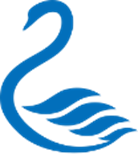 Внесение в реестр обученных по охране труда
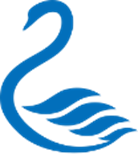 Внесение в реестр обученных по охране труда
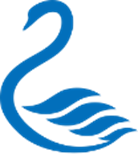 Стажировка на рабочем месте
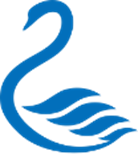 После прохождения обучения по охране труда, проверки знаний и оформления протокола. На основании внутрицехового распоряжения назначается стажировка на рабочем месте по разработанной программе стажировки для каждой профессии. 
В данном распоряжении назначается наставник и руководитель стажировки, период стажировки, не менее 2-х рабочих смен. С обязательным ознакомлением всех участников стажировки.
Начало и окончание стажировки регистрируются в журнале инструктажей на рабочем месте (графа №10).
Допуск к самостоятельной работе
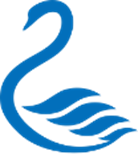 Допуск к самостоятельной работе осуществляется руководителем структурного подразделения. Оформляется распоряжение о допуске к самостоятельной работе, с которым работник должен ознакомиться под роспись. В журнале инструктажей на рабочем месте закрывается стажировка (графа №11,12).
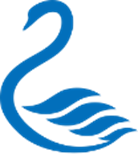 СПАСИБО  ЗА  ВНИМАНИЕ !